人教精通版四年级下册
Unit3  What subject do you like best?
WWW.PPT818.COM
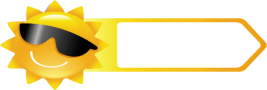 Review
看谁反应快
Game
Show me your art book.
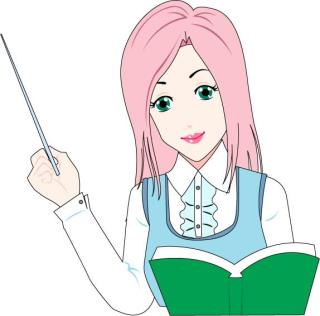 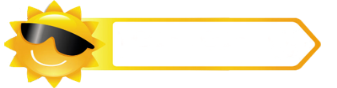 Presentation
What subject do you like best?
Chinese
art
PE
subjects
maths
music
English
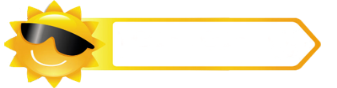 Presentation
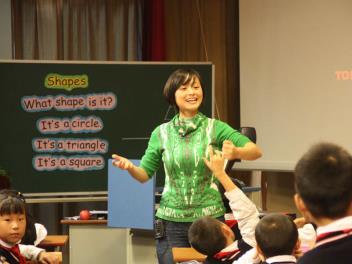 What subject do you like best?
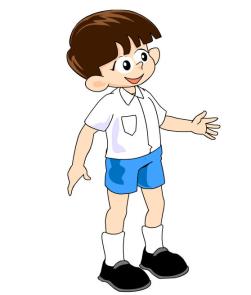 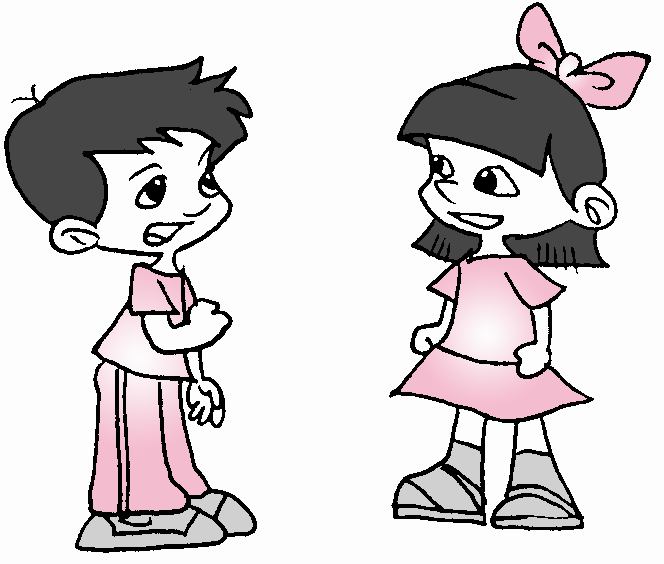 I like English best.
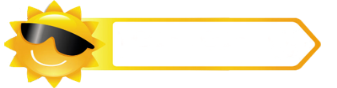 Presentation
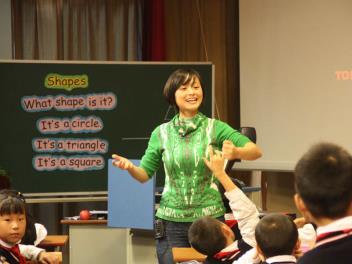 Do you like English?
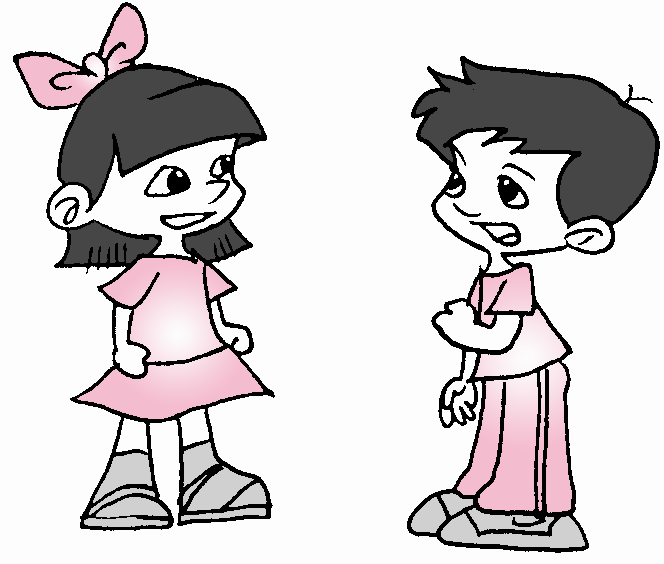 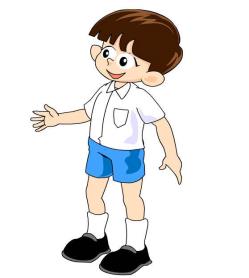 Yes, I do. It’s very useful.
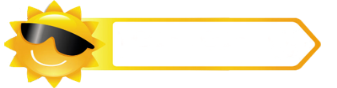 Presentation
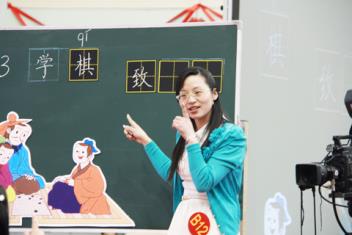 What subject do you like best?
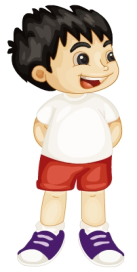 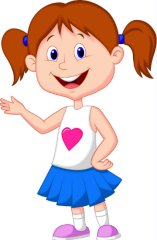 I like Chinese best.
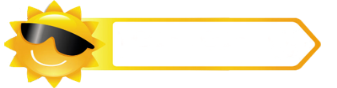 Presentation
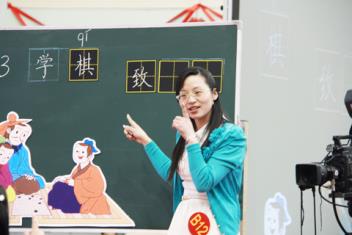 Do you like Chinese?
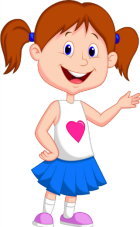 No, I don’t. It’s boring.
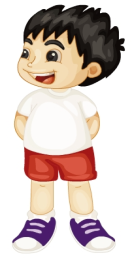 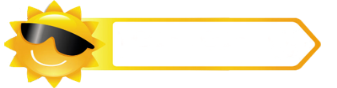 Presentation
Listen and say
What subject does the girl like best?
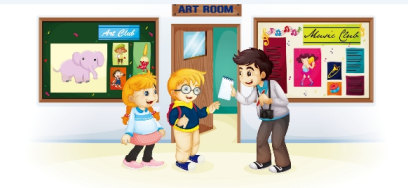 She likes art best.
2. Does the girl like music?
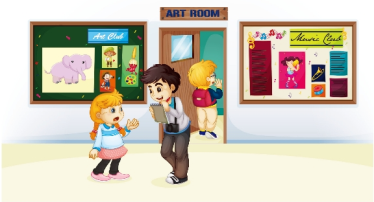 No, she doesn’t.
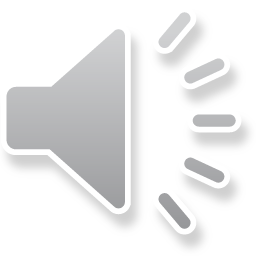 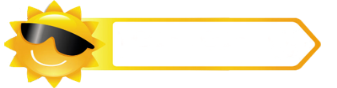 Presentation
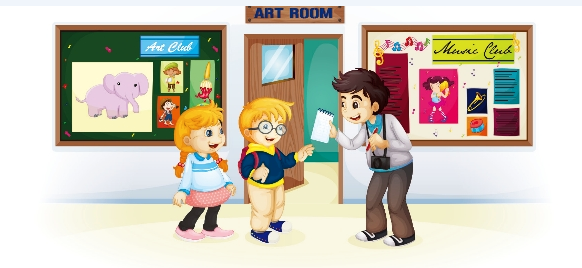 Let’s watch
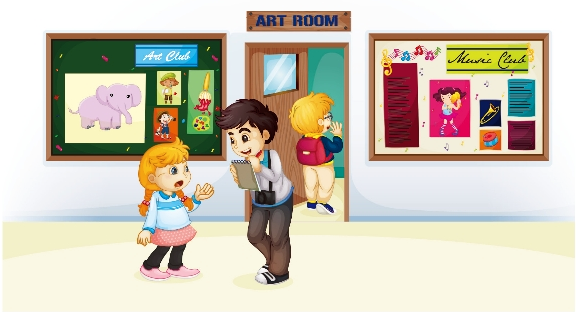 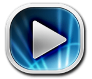 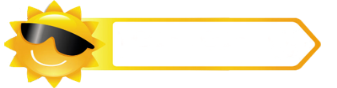 Presentation
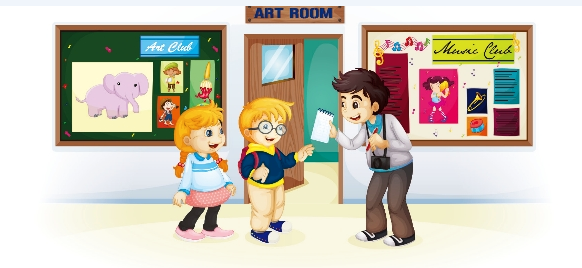 Look and read
What subject do you like best?
I like art best.
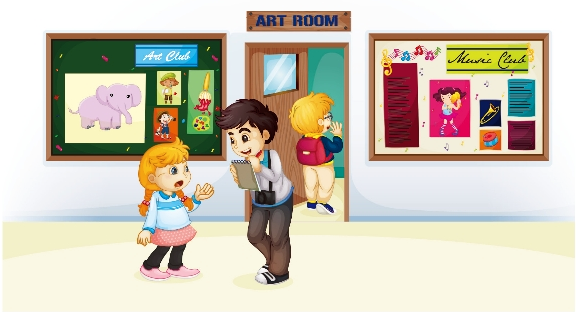 Do you like music?
No, I don’t.
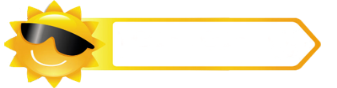 Presentation
Listen and read
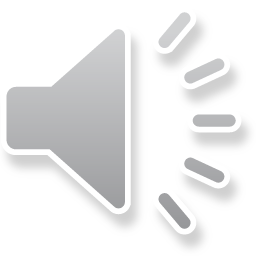 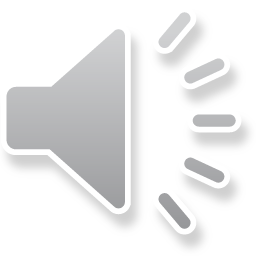 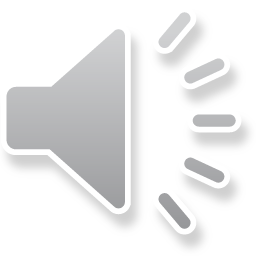 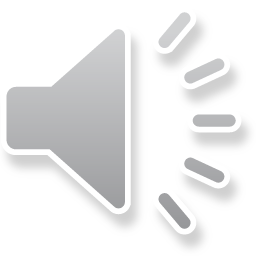 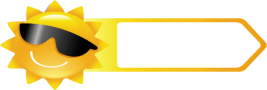 Practice
Role play
两人一组练习Just talk部分对话，随后表演出来吧！
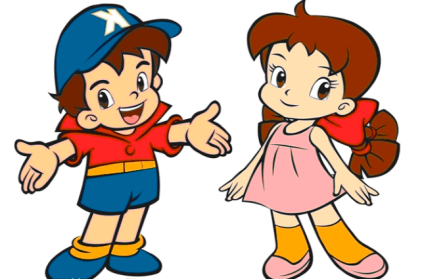 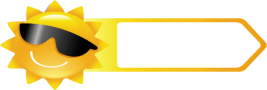 Practice
>> Practise
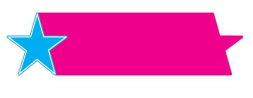 猜猜看
活动1
What subject 
do you like best?
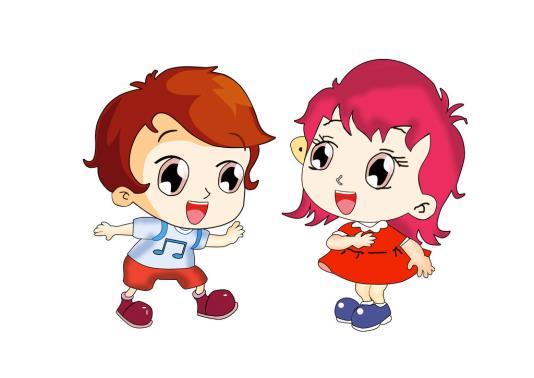 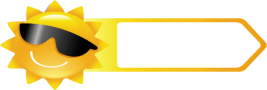 >> Consolidation
Practice
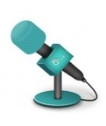 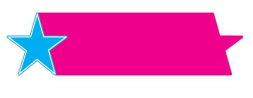 我是小记者
活动2
A: What’s your name ?
B: My name is …
A: What subject do you like 
best?
B: I like …
A: Do you like …?
B: ….
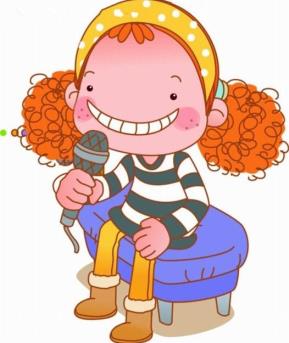 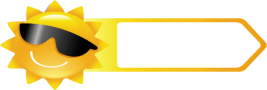 Practice
Let’s chant
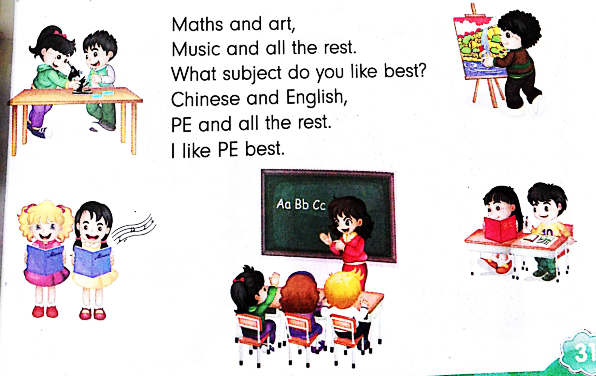 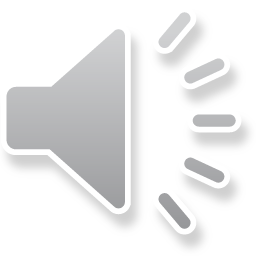 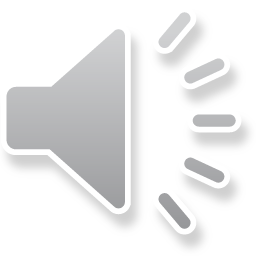 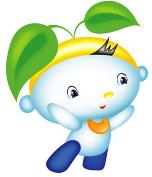 Summary
c
怎样询问别人最喜欢的科目？
—What subject do you like best?
—I like ... best.
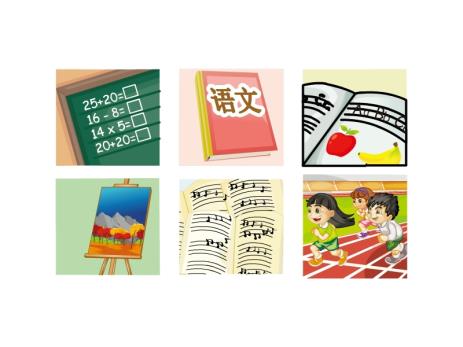 Homework
1. 跟读课文Just talk部分的录音，注意语音、语调。
2.和朋友一起运用“What subject do you like best? I like … best.”相互询问彼此喜欢什么科目并写出你们之间的对话，不少于4句话。
3. 预习Lesson 16。
Close